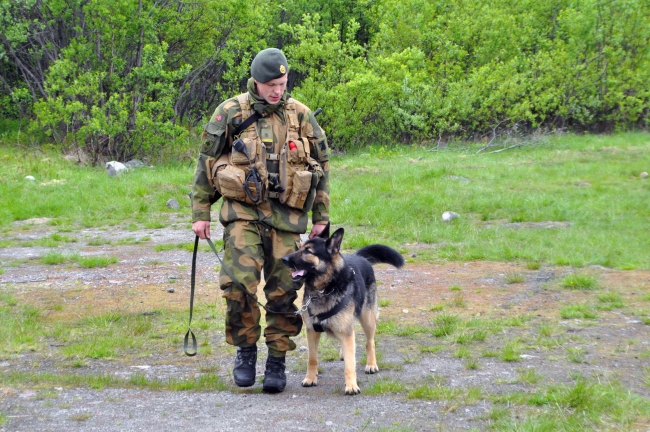 Защитники Отечества
Русская армия при ПетреI
Русская армия при Петре I
Вооружение российской армии
Сухопутные войска
Морской флот
Военно-воздушный флот
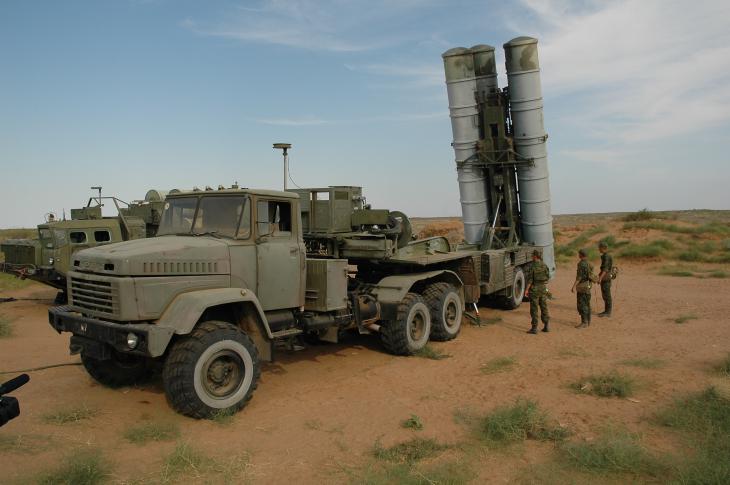 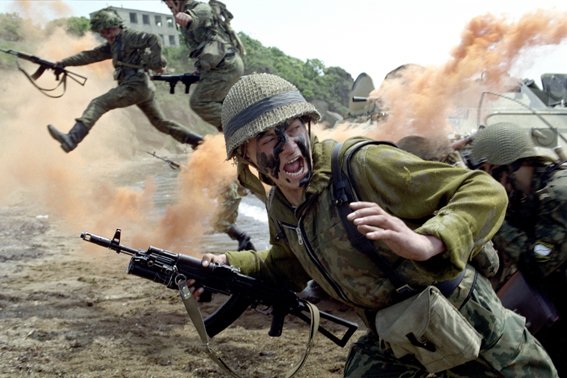 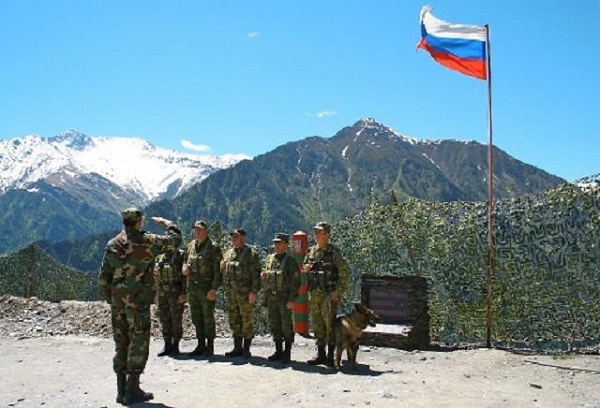 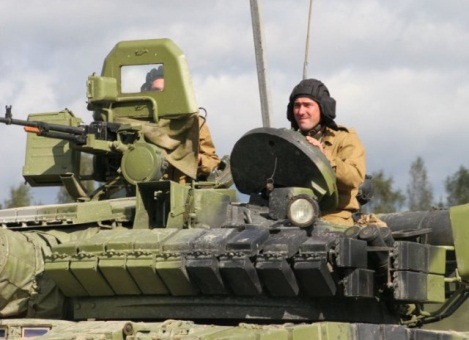 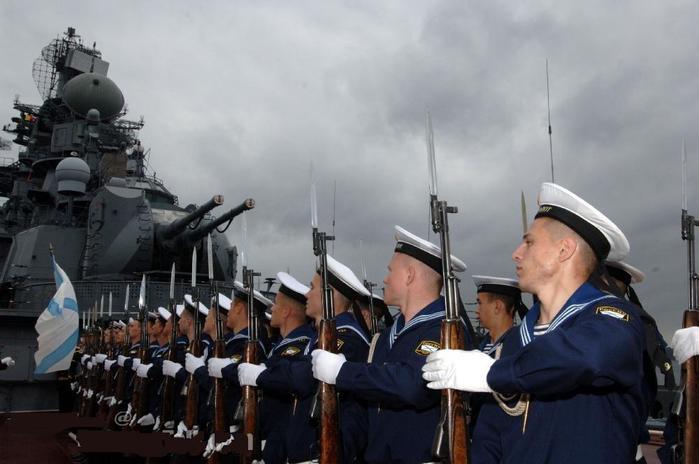 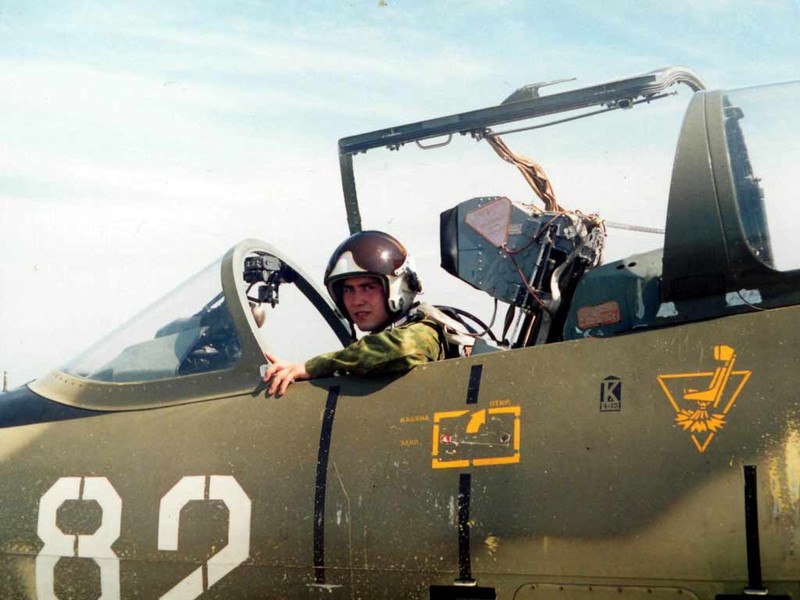 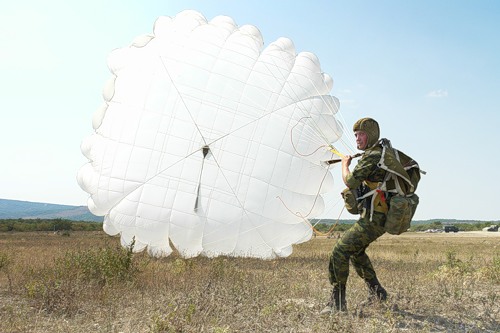 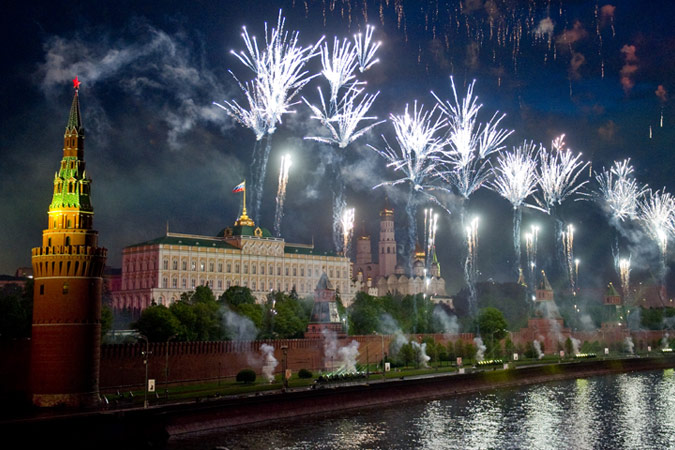 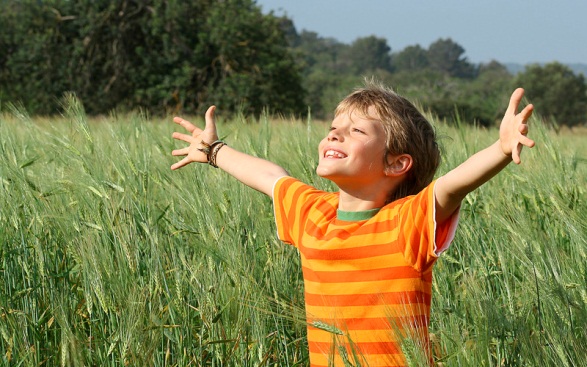